ФГОС третьего поколения.
Абрамова Олеся Викторовна 
Методист МБОУ-школа № 36 города Орла
ФГОС — это федеральные государственные образовательные стандарты. 
Они представляют собой совокупность требований к программам образования.
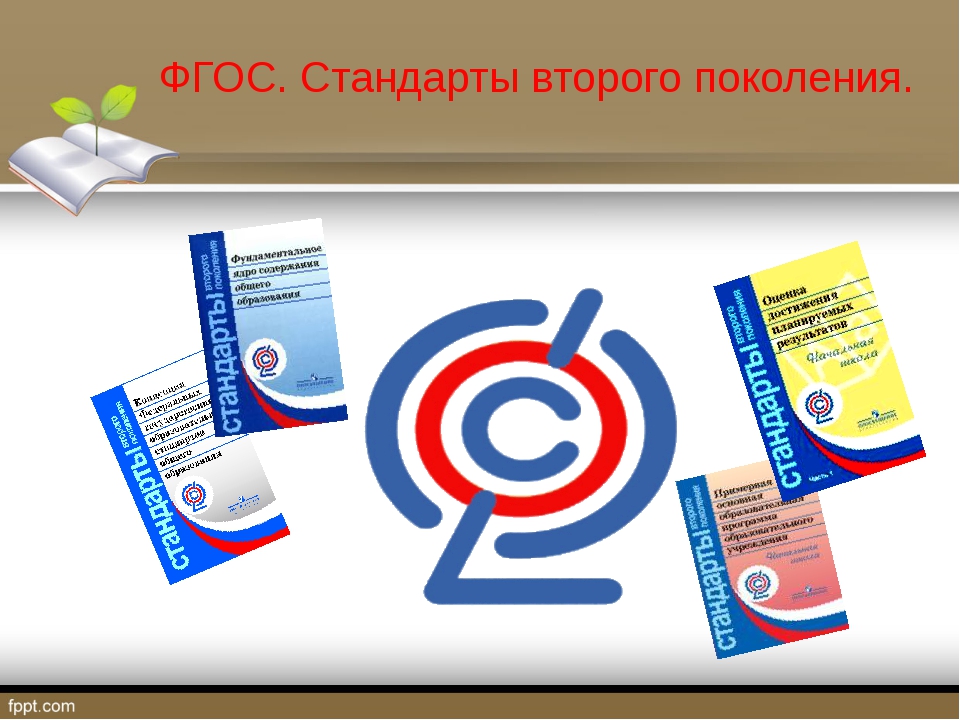 Три поколения стандартов
Первое поколение ФГОС  - 2004 год
Второе поколение ФГОС – 2009 год
Третье поколение – 2021 год
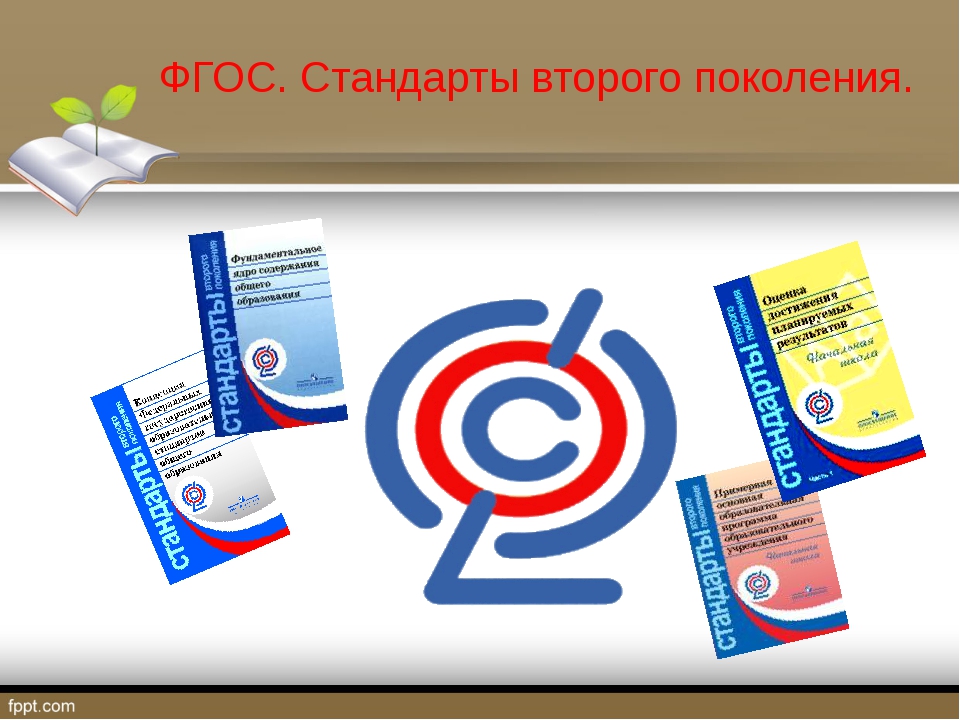 «Действующие стандарты недостаточно конкретизированы. Есть, конечно, общие посылы, но содержание отсутствует. Получается, что у нас есть ЕГЭ с конкретными вопросами по результатам, которые не прописаны». 
               Министр просвещения РФ 
                             Ольга Васильева
Введение ФГОС НОО и ООО в 2021 году
Приказ Министерства просвещения РФ 
от 31 мая 2021 г. № 286
 «Об утверждении федерального государственного образовательного стандарта начального общего образования»
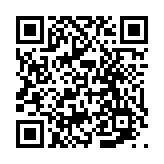 Приказ Министерства просвещения РФ 
от 31 мая 2021 г. № 287 
«Об утверждении федерального государственного образовательного стандарта основного общего образования»
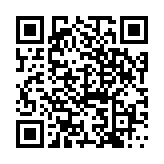 задачи ФГОС - 2021
создание единого  образовательного пространства по всей Российской Федерации 
 обеспечение преемственности образовательных программ начального общего, основного общего и среднего общего образования
Основные изменения, внесенные в обновленный ФГОС 2021
1) Впервые вводится ФГОС НОО и ООО (5-9 классы) одновременно.
2) Четко прописаны обязательства образовательного учреждения (в частности, школы) перед учениками и родителями.
3) Сделан акцент на развитие метапредметных и личностных навыков.
4) Подробно указан перечень предметных и межпредметных навыков, которыми должен обладать ученик в рамках каждой дисциплины (уметь доказать, интерпретировать, оперировать понятиями, решать задачи).
Основные изменения, внесенные в обновленный ФГОС 2021
5) Расписан формат работы в рамках каждого предмета для развития этих навыков (проведение лабораторных работ, внеурочной деятельности и т.д.).
6) Зафиксированы контрольные точки с конкретными результатами учеников (сочинение на 300 слов, словарный запас из 70 новых слов ежегодно и т.п.).
7) Строго обозначено, какие темы должны освоить дети в определенный год обучения. 
8) Содержание тем по новым ФГОС не рекомендовано менять местами (ранее это допускалось).
Основные изменения, внесенные в обновленный ФГОС 2021
9) Вводится «Функциональная грамотность» как одна из составляющих на уроках географии, математики, информатики, окружающего мира.

10) Учитываются возрастные и психологические особенности учеников всех классов. Главное, чтобы ребята не были перегружены. Кроме того, уточнено минимальное и максимальное количество часов, необходимых для полноценной реализации основных образовательных программ.
Основные изменения, внесенные в обновленный ФГОС 2021
Основные изменения, внесенные в обновленный ФГОС 2021
11) Расширяются возможности для реализации права выбора педагогическими работниками методик обучения и воспитания.

12) Школы имеют право обучать детей на родном языке, то есть на любом языке Российской Федерации.
Основные изменения, внесенные в обновленный ФГОС 2021
13)  Прописана процедура оценки качества образования (ВПР, РДР и т.д.)
14) Прописана возможность реализации системы образования через семейное обучение, когда семьи могут самостоятельно выбрать для своего ребенка образовательный маршрут.
15) Обеспечение доступа к информационно-образовательной среде образовательной организации, в том числе электронной. 
16) Изменена структура ООП. Введены единые требования к составлению рабочих программ, в том числе и программ внеурочной деятельности.
Основные изменения, внесенные в обновленный ФГОС 2021
Основные изменения, внесенные в обновленный ФГОС 2021
Основные изменения, внесенные в обновленный ФГОС 2021
Основные изменения, внесенные в обновленный ФГОС 2021
Основные изменения, внесенные в обновленный ФГОС 2021
17) Определено базовое содержание программы воспитания.
18) Уточнены задачи и условия программы коррекционной работы с детьми с ОВЗ. 
19)Добавлено использование электронных средств обучения и дистанционных технологий 
20) Установлены требования к оснащению кабинетов
21) Увеличены требования к психолого-педагогическим условиям
Организация работы по переходу на ФГОС-3
Создание рабочей группы по обеспечению перехода  на новые ФГОС НОО и ООО
Составление Плана работы по переходу на новые ФГОС НОО и ООО
Разработка ООП НОО и ООО
Разработка рабочих программ по предметам
Использованные материалы
http://publication.pravo.gov.ru/Document/View/0001202107050027?index=0&rangeSize=1 - Приказ Министерства просвещения Российской Федерации от 31.05.2021 № 287 "Об утверждении федерального государственного образовательного стандарта основного общего образования" 
https://fgos.ru/ - тексты ФГОС всех ступеней
Муштавинская И.В. Путеводитель по ФГОС основного и среднего общего образования: Методическое пособие. Санкт-Петербург: КАРО, 2018
http://edsoo.ru  – сайт, сопровождающий введение и апробацию Рабочих программ ФГОС
https://edu.gov.ru/ – сайт Минпросвещения России
http://edu53.ru/np-includes/upload/2021/09/21/16562.pdf - Изменения в новых ФГОС НОО и ООО 
https://externat.foxford.ru/polezno-znat/fgos-2020
https://rg.ru/2021/07/12/chemu-budut-uchit-v-shkole-s-1-sentiabria-2022-goda.html
Спасибо за внимание